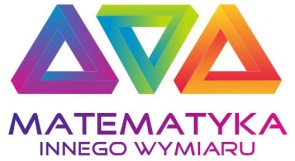 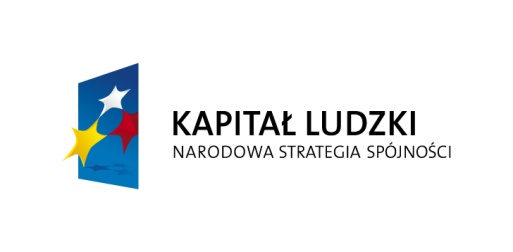 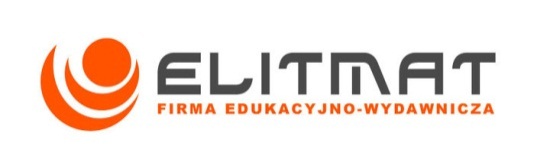 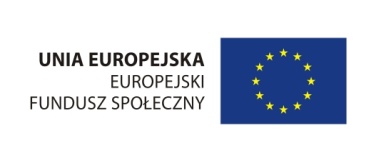 Piąte działanie arytmetyczne
Dzielenie Modulo
Projekt „MATEMATYKA INNEGO WYMIARU – organizacja Matematycznych Mistrzostw Polski Dzieci i Młodzieży” współfinansowany ze środków Unii Europejskiej w ramach Europejskiego Funduszu Społecznego
Historia
Na początku naszej matematycznej drogi dzieliliśmy tylko wtedy kiedy się dało:
4 : 2 = 2		12 : 3 = 4		5 : 3 = ???

Potem okazało się, że można dzielić z resztą:
5 : 3 = 1 reszty 2			19 : 5 = 3 reszty 4

Modulo jest to właśnie ta reszta z dzielenia.
Projekt „MATEMATYKA INNEGO WYMIARU – organizacja Matematycznych Mistrzostw Polski Dzieci i Młodzieży” współfinansowany ze środków Unii Europejskiej w ramach Europejskiego Funduszu Społecznego
Zapis
Zapis
19 mod 5 = 4 
Powyższy zapis oznacza, że dzieląc 19 przez 5 otrzymamy 4 reszty.
Nazewnictwo poszczególnych elementów jest następujące:
Dzielna
Dzielnik
Reszta
Projekt „MATEMATYKA INNEGO WYMIARU – organizacja Matematycznych Mistrzostw Polski Dzieci i Młodzieży” współfinansowany ze środków Unii Europejskiej w ramach Europejskiego Funduszu Społecznego
Alternatywny zapis
Alternatywny zapis
a % b = c       zamiast        a mod b = c
Alternatywny zapis jest stosowany w informatyce.
Zastosowanie dzielenia modulo
Informatyka
 Kryptografia
Projekt „MATEMATYKA INNEGO WYMIARU – organizacja Matematycznych Mistrzostw Polski Dzieci i Młodzieży” współfinansowany ze środków Unii Europejskiej w ramach Europejskiego Funduszu Społecznego
Kolejność działań
Kolejność działań
Priorytet działania modulo jest taki sam jak mnożenia i dzielenia co najlepiej obrazują poniższe przykłady:
(na zielono zaznaczono działanie wykonywane jako pierwsze)
4 + 5 mod 2 = 4 + 1 = 5
4 - 5 mod 2 = 4 - 1 = 3
4 · 5 mod 2 = 20 mod 2 = 0
20 : 5 mod 3 = 4 mod 3 = 1
(4 + 5) mod 2 = 9 mod 2
17 mod 2 · 3 = 1 · 3
Projekt „MATEMATYKA INNEGO WYMIARU – organizacja Matematycznych Mistrzostw Polski Dzieci i Młodzieży” współfinansowany ze środków Unii Europejskiej w ramach Europejskiego Funduszu Społecznego
Zadania dla uczniów
Zadania dla uczniów
13 mod 6 =
13 – 7 mod 6 =
2 mod 6 =
3 · 4 mod 11 = 
13 mod 6 · 2 =
123 : 11 mod 5 =
17 – 11 mod 5 =
Projekt „MATEMATYKA INNEGO WYMIARU – organizacja Matematycznych Mistrzostw Polski Dzieci i Młodzieży” współfinansowany ze środków Unii Europejskiej w ramach Europejskiego Funduszu Społecznego
Podstawowe zasady
Podstawowe zasady
Dzielnik musi być dodatni
 Dzielna i dzielnik muszą być naturalne(*)

(*) – można również zdefiniować działanie modulo dla liczb rzeczywistych
Wnioski
Dzielna może być ujemna
Projekt „MATEMATYKA INNEGO WYMIARU – organizacja Matematycznych Mistrzostw Polski Dzieci i Młodzieży” współfinansowany ze środków Unii Europejskiej w ramach Europejskiego Funduszu Społecznego
Podstawowe właściwości
Podstawowe właściwości
a mod b = c 
 c ≥ 0 (wynik (reszta) jest nieujemny)
 c < b (wynik (reszta) jest mniejszy od dzielnika)
 a mod 1 = 0, dla dowolnego naturalnego a
 Jeżeli wynik (reszta) jest równy zero to znaczy, że dzielna jest podzielna przez dzielnik, np.
14 mod 7 = 0 więc 14 jest podzielne przez 7
Projekt „MATEMATYKA INNEGO WYMIARU – organizacja Matematycznych Mistrzostw Polski Dzieci i Młodzieży” współfinansowany ze środków Unii Europejskiej w ramach Europejskiego Funduszu Społecznego
Modulo liczb ujemnych
Modulo liczb ujemnych
Kiedy chcemy aby dzielna była ujemna pojawia się problem bo:
(-7) mod 3 = ???Można by powiedzieć, że (-7) : 3 = -1 reszty ???
Tutaj z pomocą przychodzi nam nieco inne podejście do modulo.
Projekt „MATEMATYKA INNEGO WYMIARU – organizacja Matematycznych Mistrzostw Polski Dzieci i Młodzieży” współfinansowany ze środków Unii Europejskiej w ramach Europejskiego Funduszu Społecznego
Inne podejście
Inne podejście
Dzielenie modulo można potraktować jako wielokrotne odejmowanie lub dodawanie dzielnika, tak długo aż otrzymamy liczbę pomiędzy zerem, a dzielnikiem.
13 mod 4 = 
= (13 – 4) mod 4 = 9 mod 4 = 
= (9 – 4) mod 4 = 5 mod 4 = 
= (5 – 4) mod 4 = 1 mod 4 = 1

Co dla liczb ujemnych wyglądałoby następująco:
(-7) mod 3 = 
= (-7 + 3) mod 3 = (-4) mod 3 = 
= (-4 + 3) mod 3 = (-1) mod 3 = 
= (-1 + 3) mod 3 = 2 mod 3 = 2
Projekt „MATEMATYKA INNEGO WYMIARU – organizacja Matematycznych Mistrzostw Polski Dzieci i Młodzieży” współfinansowany ze środków Unii Europejskiej w ramach Europejskiego Funduszu Społecznego
Zaawansowane właściwości
Zaawansowane właściwości
Możliwość dodawania do dzielnej dowolnej wielokrotności dzielnika (w tym ujemnych wielokrotności)
Przykłady:
34 mod 7 = (34 + 7 · 10) mod 7 = 104 mod 7
34 mod 7 = (34 - 7 · 4) mod 7 = 6 mod 7
Formalnie:
a mod b = (a + b · n) mod b, gdzie n jest naturalne
Projekt „MATEMATYKA INNEGO WYMIARU – organizacja Matematycznych Mistrzostw Polski Dzieci i Młodzieży” współfinansowany ze środków Unii Europejskiej w ramach Europejskiego Funduszu Społecznego
Rozdzielność względem dodawania
Przykład:
(7 + 9) mod 5 = (7 mod 5 + 9 mod 5) mod 5 = 
= (2 + 4) mod 5 = 6 mod 5 = 1
Formalnie:
(a + b) mod c = (a mod c + b mod c) mod c
Projekt „MATEMATYKA INNEGO WYMIARU – organizacja Matematycznych Mistrzostw Polski Dzieci i Młodzieży” współfinansowany ze środków Unii Europejskiej w ramach Europejskiego Funduszu Społecznego
Uzasadnienie geometryczne
Uzasadnienie geometryczne
(7 + 9) mod 5
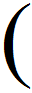 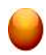 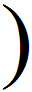 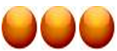 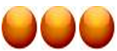 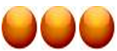 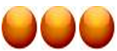 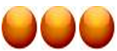 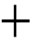 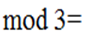 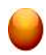 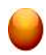 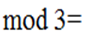 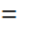 obliczenie modulo z dziewiątki
obliczenie modulo z siódemki
Projekt „MATEMATYKA INNEGO WYMIARU – organizacja Matematycznych Mistrzostw Polski Dzieci i Młodzieży” współfinansowany ze środków Unii Europejskiej w ramach Europejskiego Funduszu Społecznego
Rozdzielność względem odejmowania
Rozdzielność względem odejmowania
Przykład:
(8 - 7) mod 3 = (8 mod 3 - 7 mod 3) mod 3 = 
= (2 – 1) mod 3 = 1 mod 3 = 1
Formalnie:
(a - b) mod c = (a mod c - b mod c) mod c
Projekt „MATEMATYKA INNEGO WYMIARU – organizacja Matematycznych Mistrzostw Polski Dzieci i Młodzieży” współfinansowany ze środków Unii Europejskiej w ramach Europejskiego Funduszu Społecznego
Rozdzielność względem mnożenia
Rozdzielność względem mnożenia
Przykład:
(8 · 7) mod 3 = (8 mod 3 · 7 mod 3) mod 3 = 
= (2 · 1) mod 3 = 2 mod 3 = 2
Formalnie:
(a · b) mod c = (a mod c · b mod c) mod c
Projekt „MATEMATYKA INNEGO WYMIARU – organizacja Matematycznych Mistrzostw Polski Dzieci i Młodzieży” współfinansowany ze środków Unii Europejskiej w ramach Europejskiego Funduszu Społecznego
Uzasadnienie
Uzasadnienie
Tak jak rozdzielność względem dodawania i odejmowania wydaje się być oczywistym następstwem właściwości związanej z możliwością dodawania wielokrotności dzielnika do dzielnej, to w przypadku mnożenia nie jest to już takie oczywiste. Należy na to spojrzeć w następujący sposób: 
(8 · 7) mod 3 = (8 · 7 – 3 · 14) mod 3 = (8 · 7 – 3·2 · 7) mod 3 = (8 – 3·2) · 7 mod 3 = 2 · 7 mod 3 = …
Podkreślony fragment odpowiada 8 mod 3, analogicznie możemy przeprowadzić rozumowanie dlaczego możemy różową siódemkę zmodulować.
Projekt „MATEMATYKA INNEGO WYMIARU – organizacja Matematycznych Mistrzostw Polski Dzieci i Młodzieży” współfinansowany ze środków Unii Europejskiej w ramach Europejskiego Funduszu Społecznego
Uzasadnienie geometryczne
Uzasadnienie geometryczne
(8 · 7) mod 3
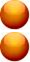 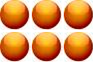 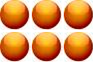 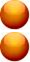 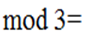 obliczenie modulo siódemki
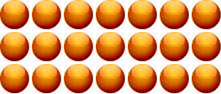 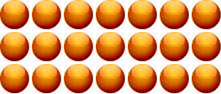 obliczenie modulo ósemki
Projekt „MATEMATYKA INNEGO WYMIARU – organizacja Matematycznych Mistrzostw Polski Dzieci i Młodzieży” współfinansowany ze środków Unii Europejskiej w ramach Europejskiego Funduszu Społecznego
Zadania dla uczniów
Zadania dla uczniów
-13 mod 6 =
-13 – 7 mod 6 =
-2 mod 6 =
(9 · 7) mod 8 = 
(12 + 15) mod 11 =
(17 – 25) mod 12 =
225 mod 14 =
Projekt „MATEMATYKA INNEGO WYMIARU – organizacja Matematycznych Mistrzostw Polski Dzieci i Młodzieży” współfinansowany ze środków Unii Europejskiej w ramach Europejskiego Funduszu Społecznego
Zastosowanie przy potęgach
Zastosowanie przy potęgach
Przykład:
133 mod 5 = (13 mod 5)3 mod 5 = 33 mod 5 = 
= 27 mod 5 = 2
Formalnie:
ab mod c = (a mod c)b mod c

Właściwość ta wynika z właściwości rozdzielności względem mnożenia, która jest tutaj zastosowana b razy.
Projekt „MATEMATYKA INNEGO WYMIARU – organizacja Matematycznych Mistrzostw Polski Dzieci i Młodzieży” współfinansowany ze środków Unii Europejskiej w ramach Europejskiego Funduszu Społecznego
Problem bardzo dużego wykładnika
Zaprezentowany przed chwilą wzór nie zdaje egzaminu w przypadku bardzo dużych wykładników:
13123 mod 5 = 3123 mod 5 = ???

Problem ten można rozwiązać wykonując pewną ilość obliczeń pomocniczych.
Projekt „MATEMATYKA INNEGO WYMIARU – organizacja Matematycznych Mistrzostw Polski Dzieci i Młodzieży” współfinansowany ze środków Unii Europejskiej w ramach Europejskiego Funduszu Społecznego
Problem bardzo dużego wykładnika
Bez zmiany rozwiązania możemy sobie rozłożyć 123 na pewną ilość składników
9123 mod 11 = 964+32+16+8+2+1 mod 11 = 
= (964 mod 11 · 932 mod 11 · 916 mod 11 · 98 mod 11 · 92 mod 11 · 91 mod 11) mod 11
Rozkład na czynniki nie jest przypadkowy, ponieważ jak się zaraz okaże, łatwo jest policzyć modulo potęg o wykładnikach będących kolejnymi potęgami dwójki.
Projekt „MATEMATYKA INNEGO WYMIARU – organizacja Matematycznych Mistrzostw Polski Dzieci i Młodzieży” współfinansowany ze środków Unii Europejskiej w ramach Europejskiego Funduszu Społecznego
Problem bardzo dużego wykładnika
91 mod 11 = 9 mod 11                                            = 9
92 mod 11 = (91 mod 11)2 mod 11 = 92 mod 11 = 4
94 mod 11 = (92 mod 11)2 mod 11 = 42 mod 11 = 5
98 mod 11 = (94 mod 11)2 mod 11 = 52 mod 11 = 3
916 mod 11 = (98 mod 11)2 mod 11 = 32 mod 11 = 9
932 mod 11 = (916 mod 11)2 mod 11 = 92 mod 11 = 4
964 mod 11 = (932 mod 11)2 mod 11 = 42 mod 11 = 5
W podany sposób łatwo liczyć modulo kolejnych potęg. Można również zauważyć pewien cykl wyników (9, 4, 5, 3).
Projekt „MATEMATYKA INNEGO WYMIARU – organizacja Matematycznych Mistrzostw Polski Dzieci i Młodzieży” współfinansowany ze środków Unii Europejskiej w ramach Europejskiego Funduszu Społecznego
Problem bardzo dużego wykładnika
obliczone na poprzednim slajdzie
9123 mod 11 = (…) =
= (5 · 4 · 9 · 3 · 4 · 9) mod 11 =
= ((20 mod 11) · (27 mod 11) · (36 mod 11)) mod 11 =
 = (9 · 5 · 3) mod 11 = 
= ((45 mod 11) · 3) mod 11 = 
=  (1 · 3) mod 11 = 3
Przy końcowych obliczeniach w celu ułatwienia rachunków skorzystaliśmy z rozdzielności względem mnożenia.
Projekt „MATEMATYKA INNEGO WYMIARU – organizacja Matematycznych Mistrzostw Polski Dzieci i Młodzieży” współfinansowany ze środków Unii Europejskiej w ramach Europejskiego Funduszu Społecznego
Zadania dla uczniów
Zadania dla uczniów
11129 mod 13 =
17156 mod 7 =
Projekt „MATEMATYKA INNEGO WYMIARU – organizacja Matematycznych Mistrzostw Polski Dzieci i Młodzieży” współfinansowany ze środków Unii Europejskiej w ramach Europejskiego Funduszu Społecznego
Modulo dla liczb rzeczywistych
Modulo dla liczb rzeczywistych
Modulo można zdefiniować również dla liczb rzeczywistych, wtedy przykładowe działania wyglądały by następująco:
3,5 mod 2 = 1,5
7 mod 3,3 = 0,6
5,5 mod 2,9 = 2,6
π mod 2 = π - 2
Projekt „MATEMATYKA INNEGO WYMIARU – organizacja Matematycznych Mistrzostw Polski Dzieci i Młodzieży” współfinansowany ze środków Unii Europejskiej w ramach Europejskiego Funduszu Społecznego
Zadania dla uczniów
Zadania dla uczniów
7,8 mod 2,4 =
-4,3 mod 1,2 =
89 mod 88,9 =
4,5 mod 1,7 =
Projekt „MATEMATYKA INNEGO WYMIARU – organizacja Matematycznych Mistrzostw Polski Dzieci i Młodzieży” współfinansowany ze środków Unii Europejskiej w ramach Europejskiego Funduszu Społecznego